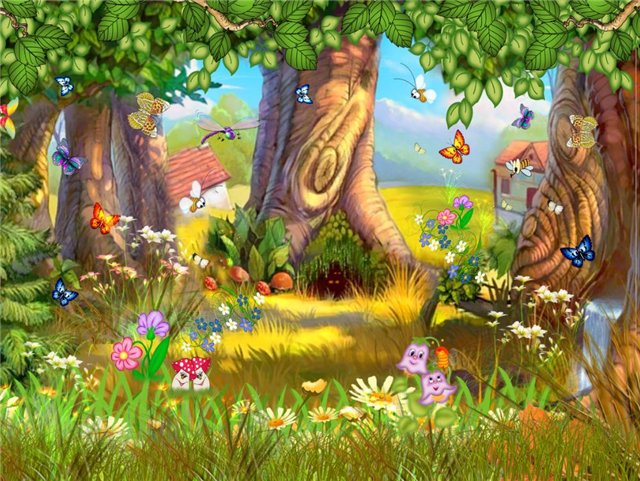 «Загадки родного леса»
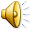 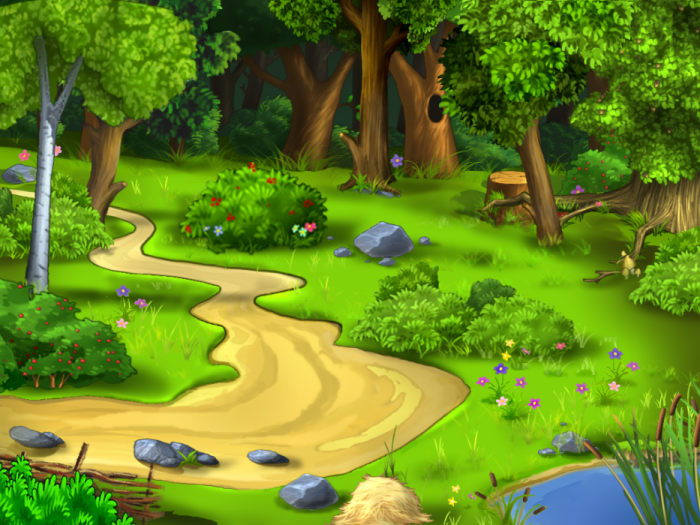 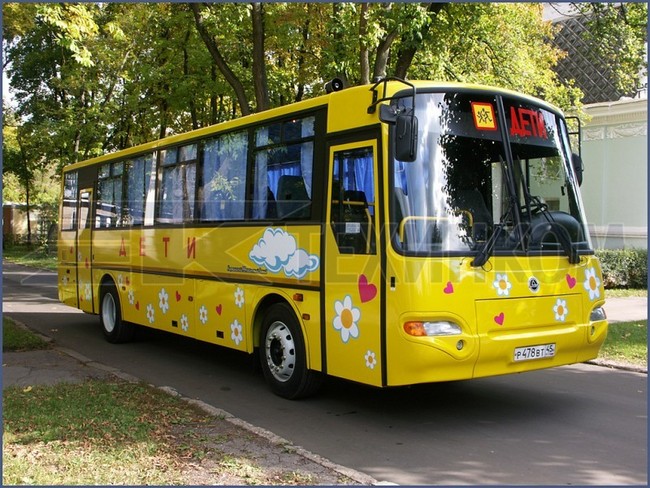 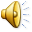 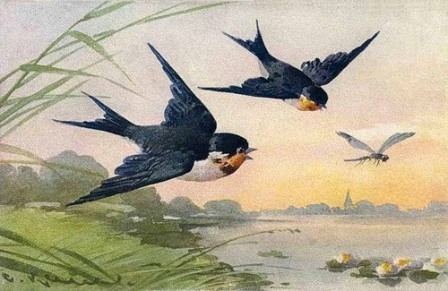 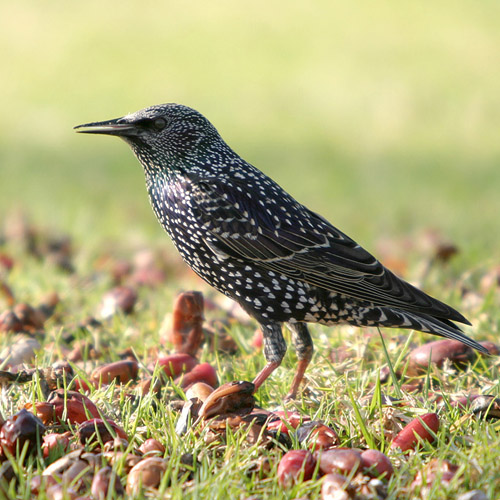 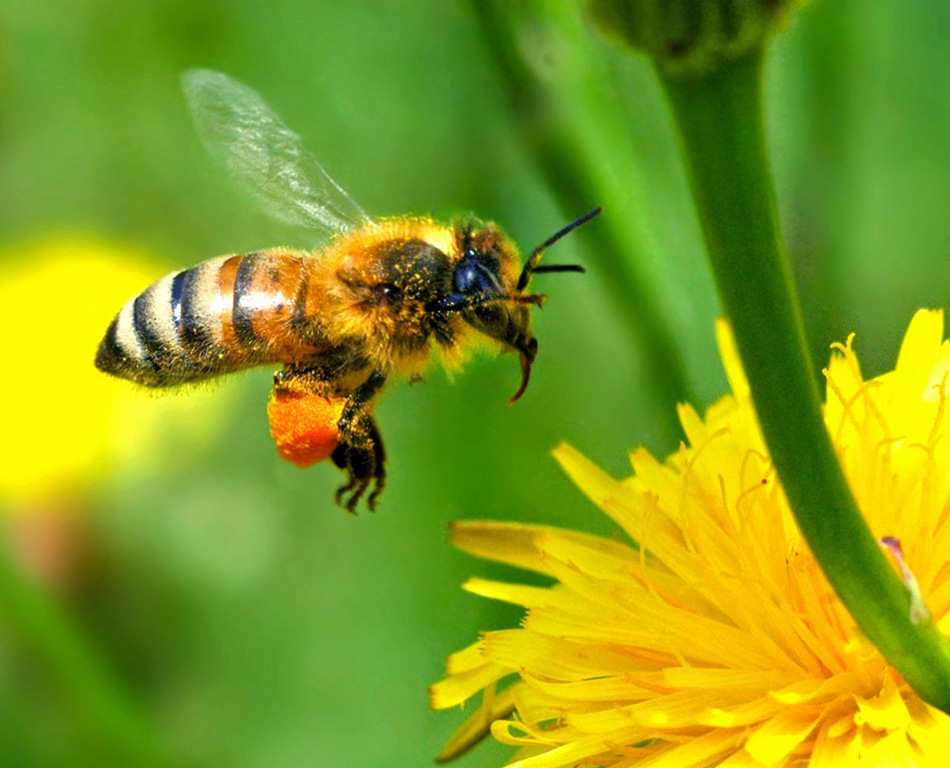 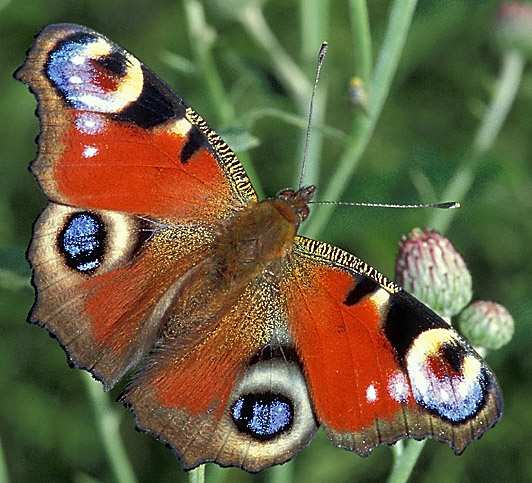 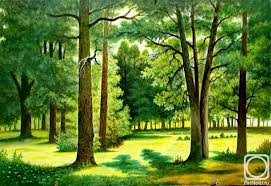 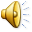 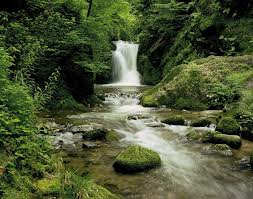 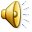 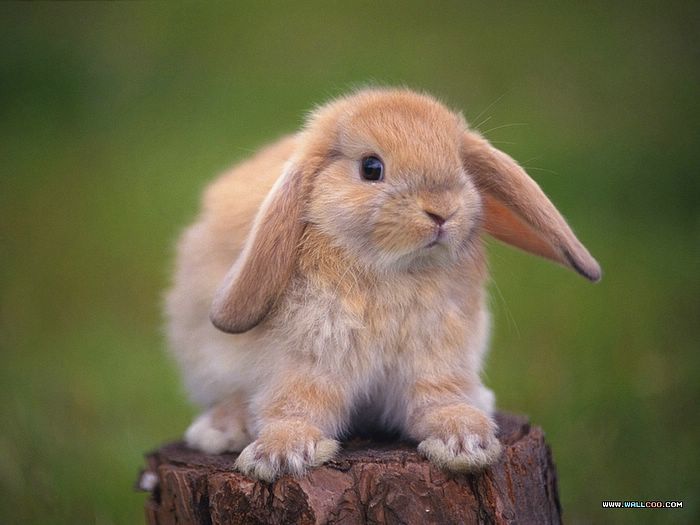 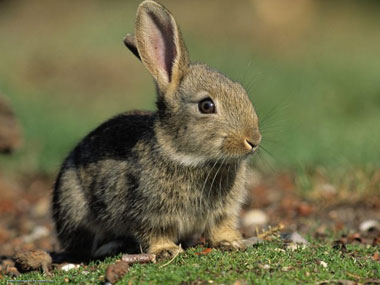 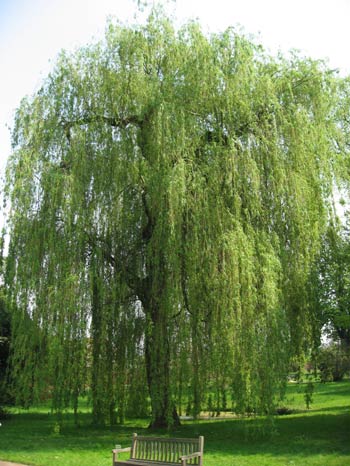 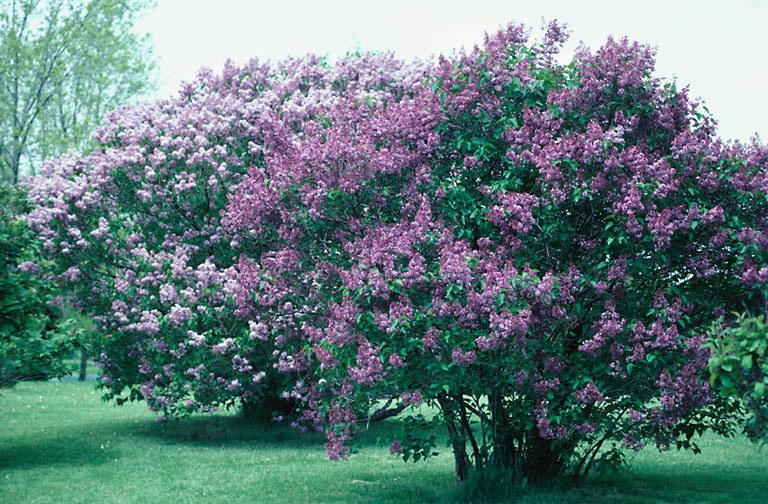 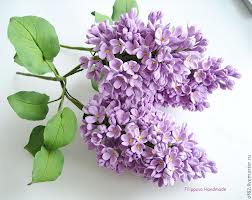 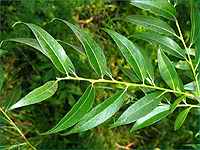 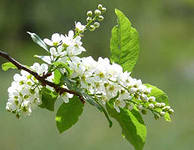 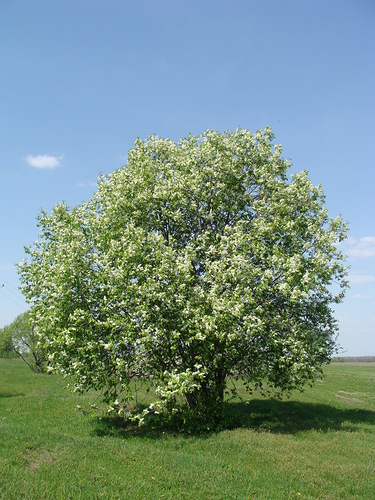 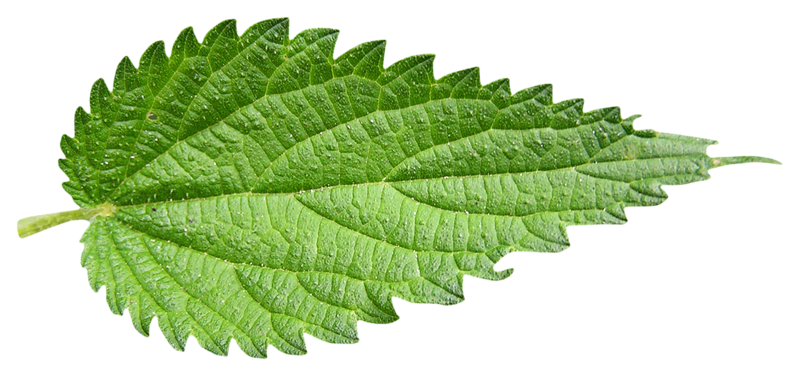 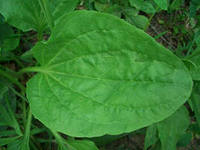 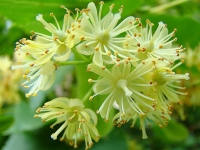 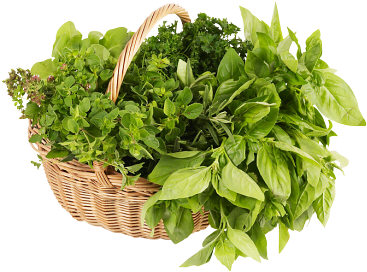 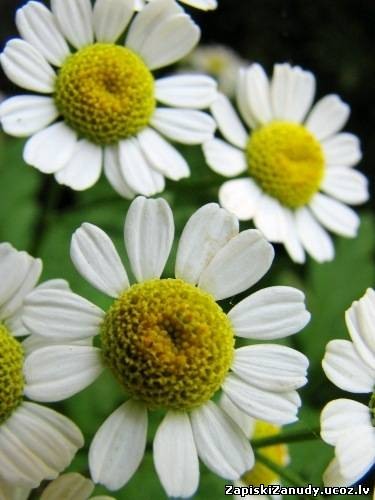 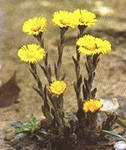 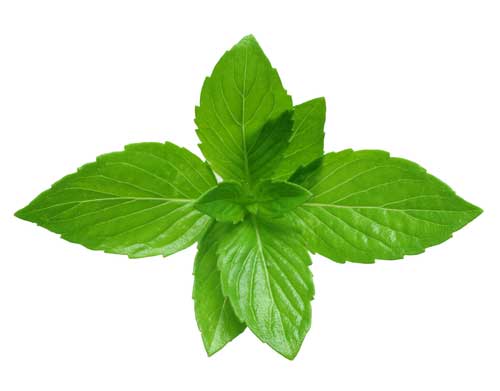 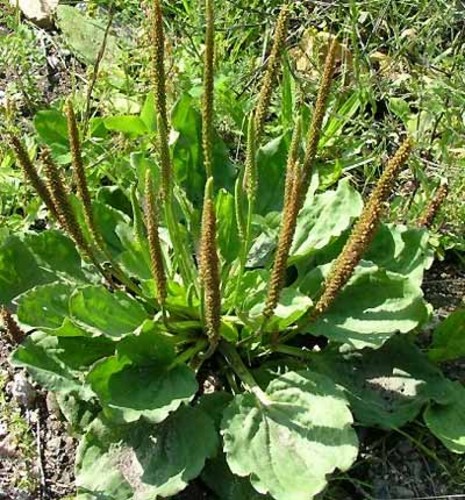 подорожник
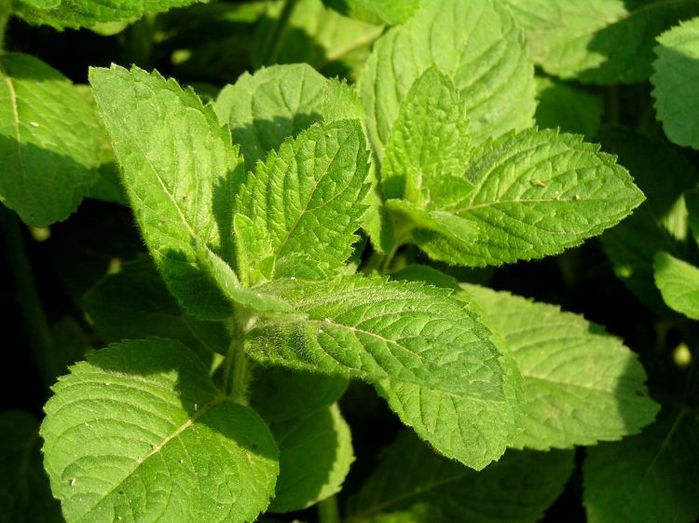 мята
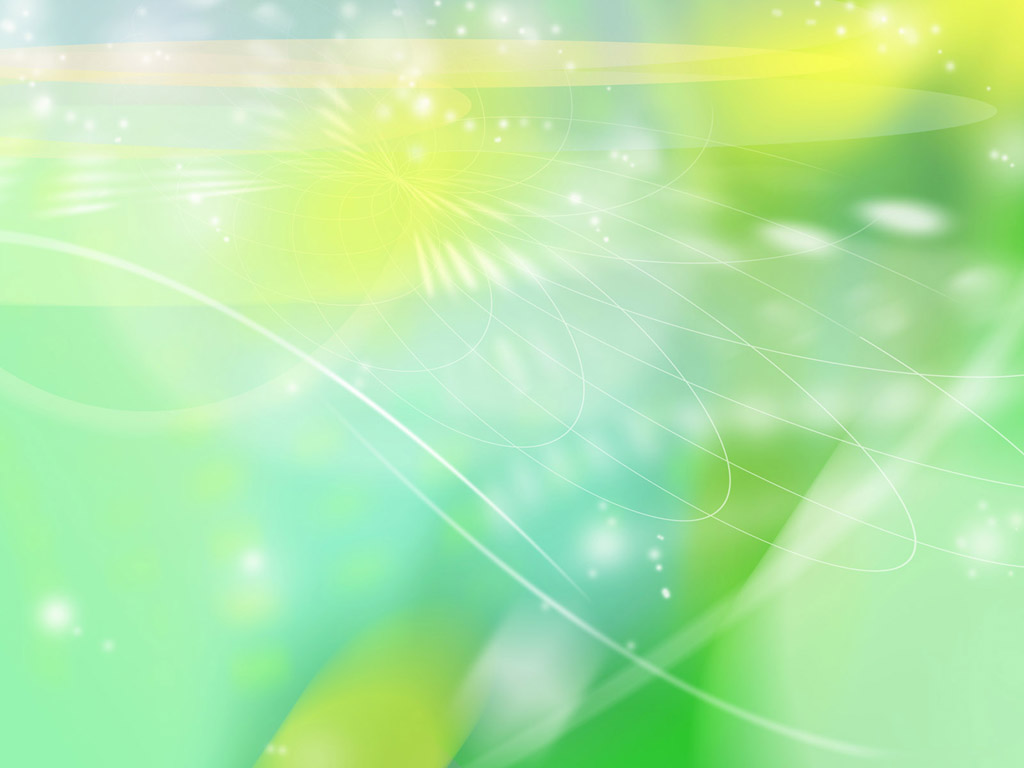 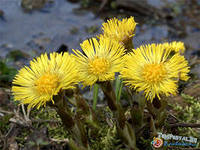 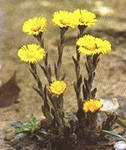 Цветы мать-и-мачехи
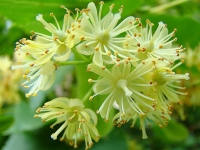 Цветки липы
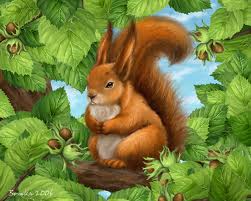 Лесная аптека
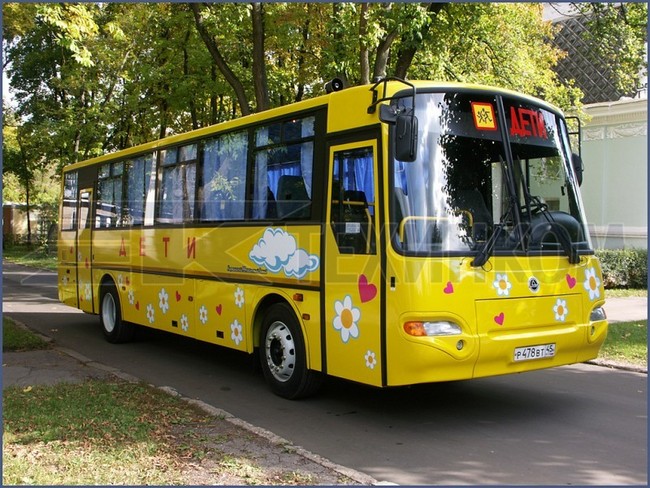 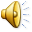 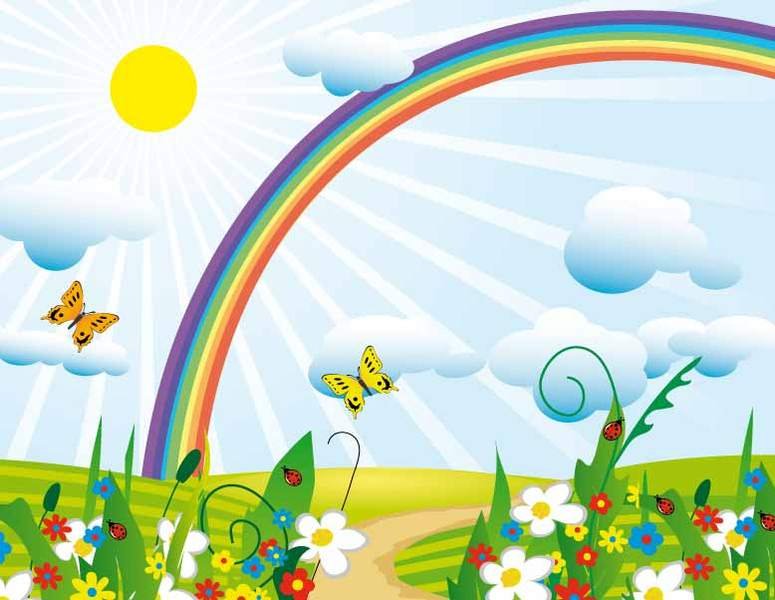 Благодарю за внимание!